Tuesday 26th January 2021 
OLI: To plan a story
Two men walked into the rainforest…
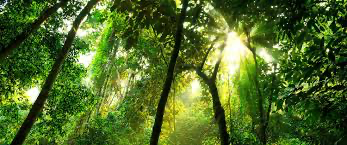 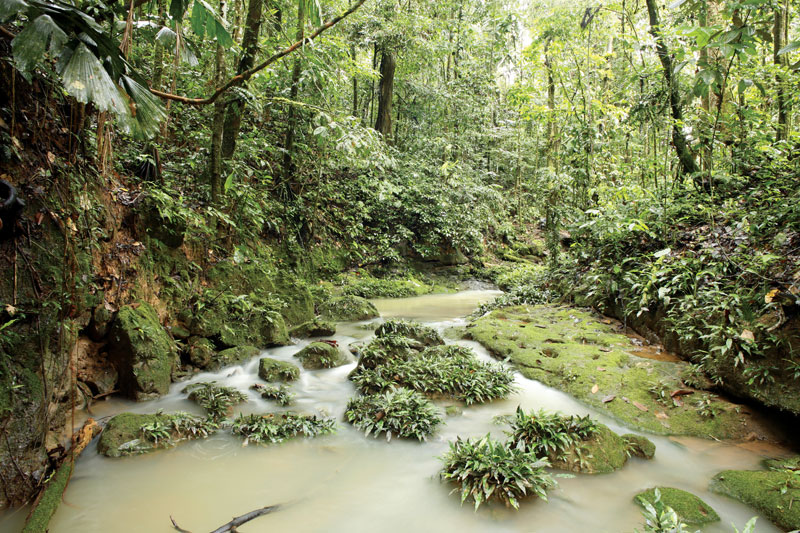 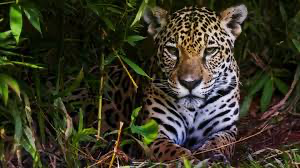 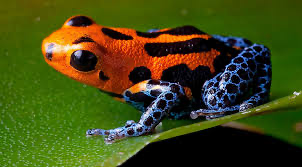 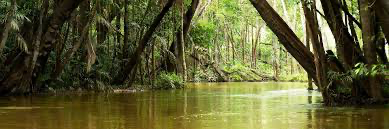 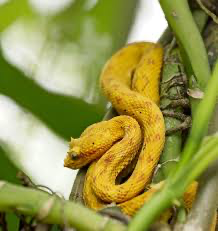 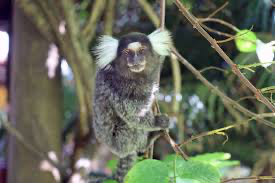 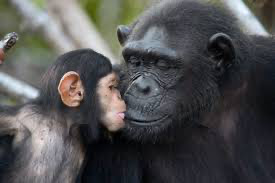 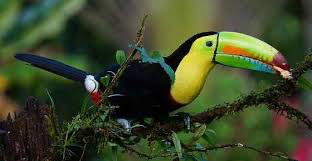 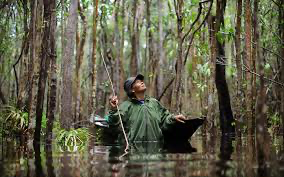 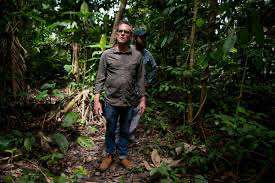 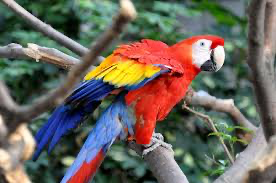 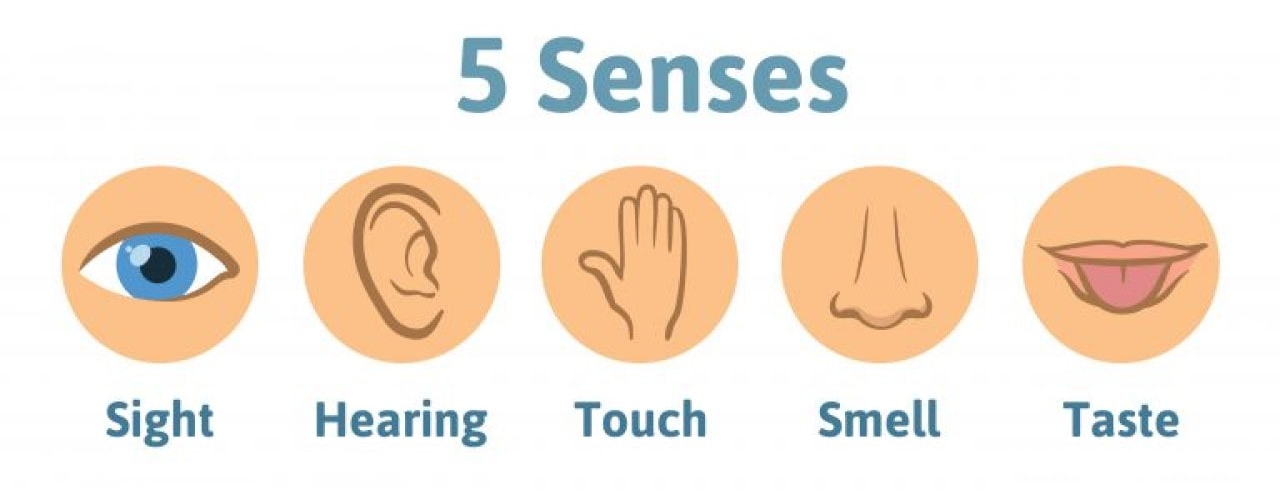 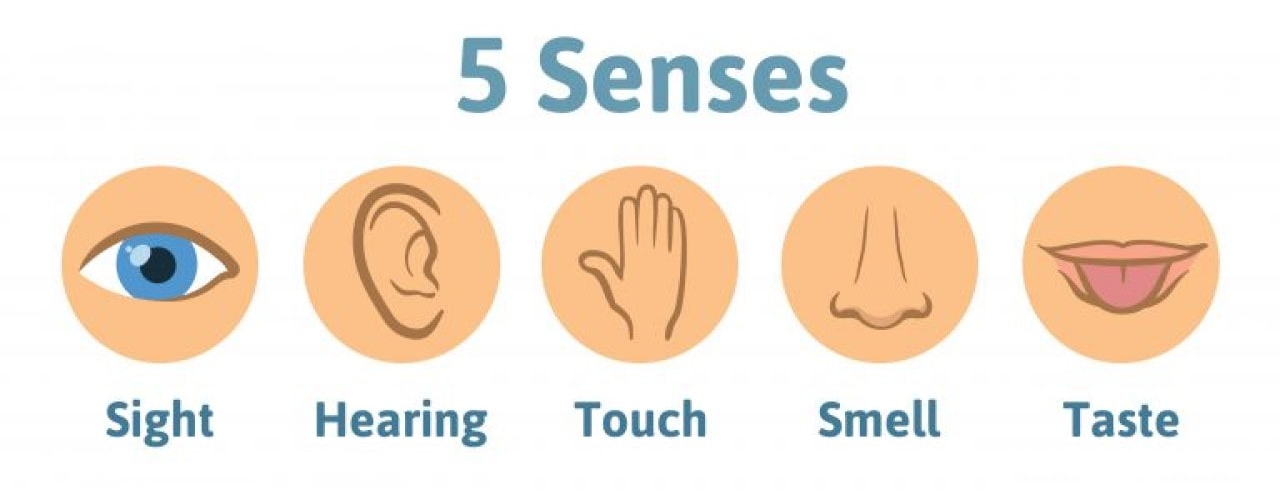 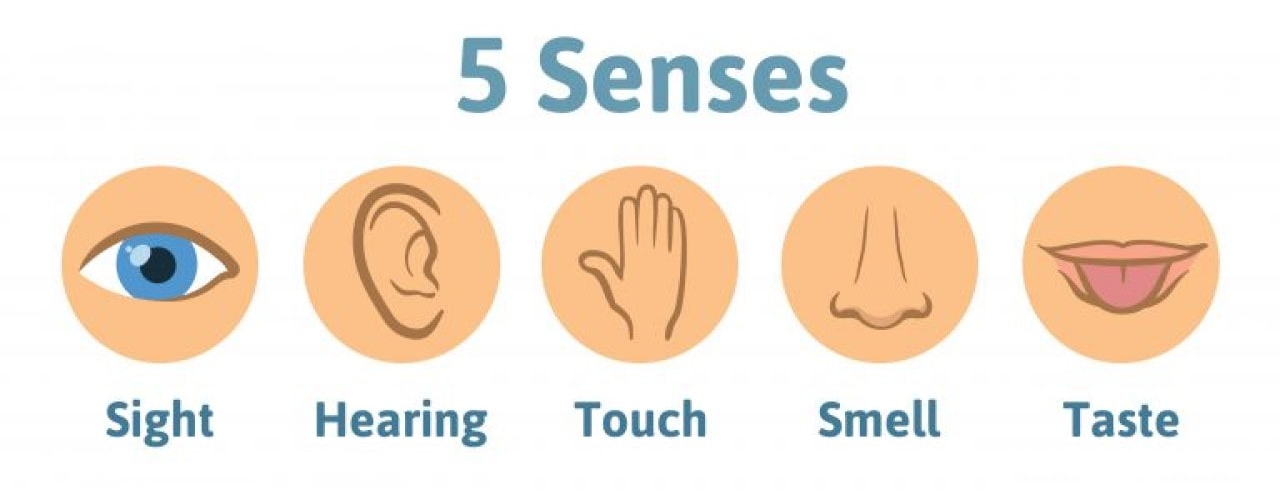 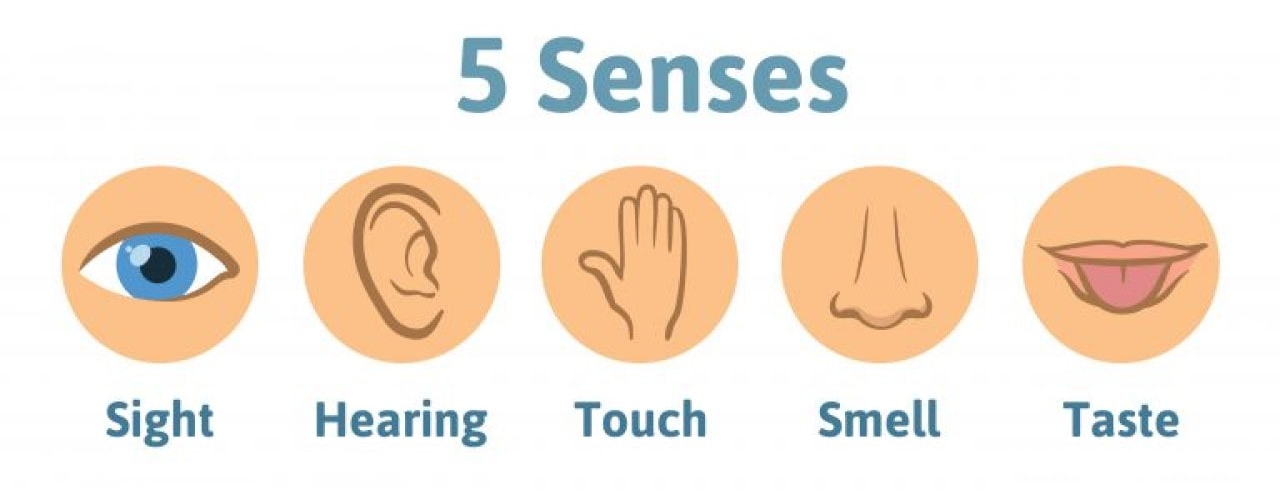 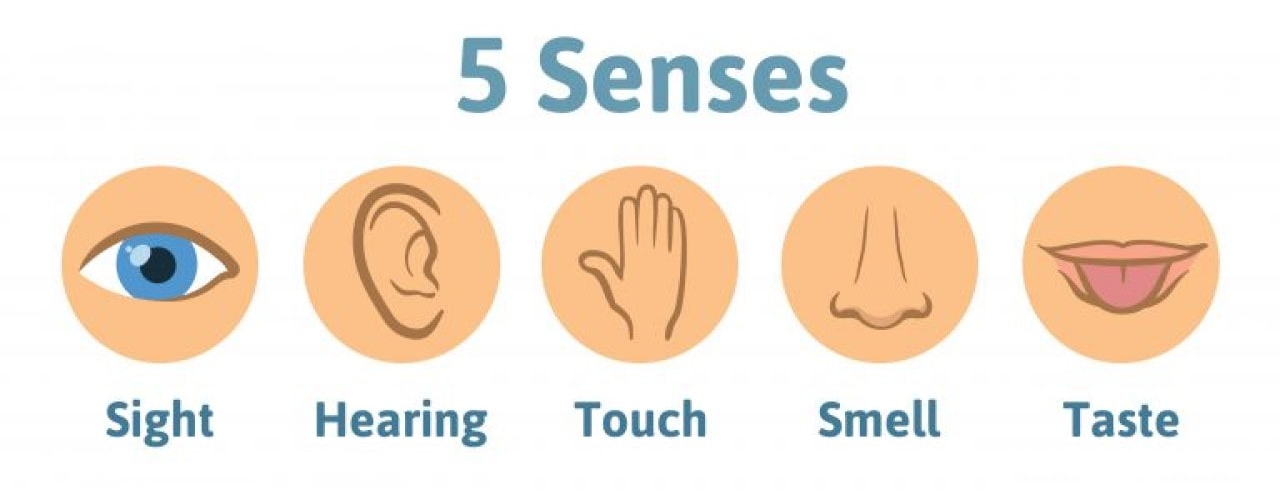 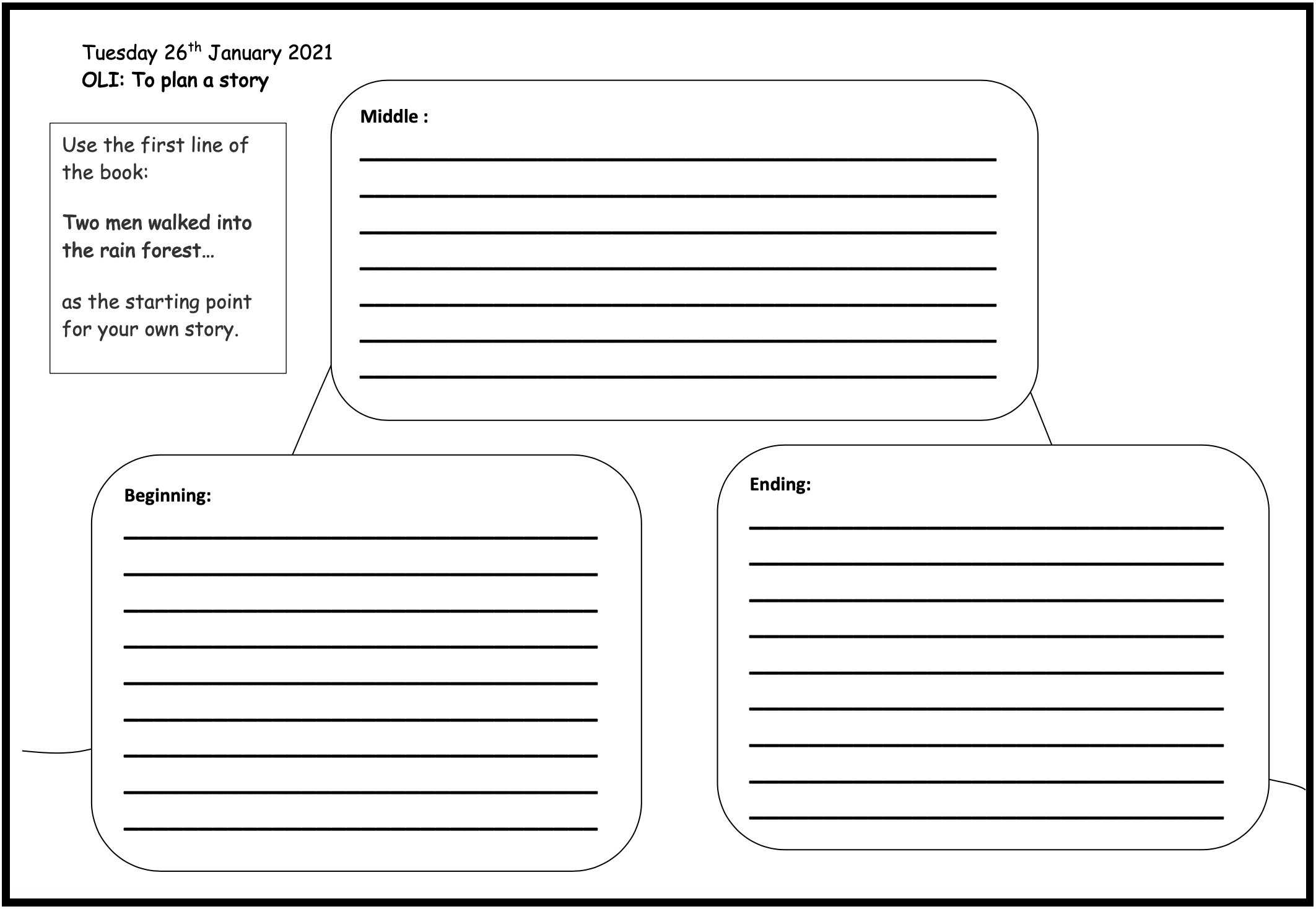 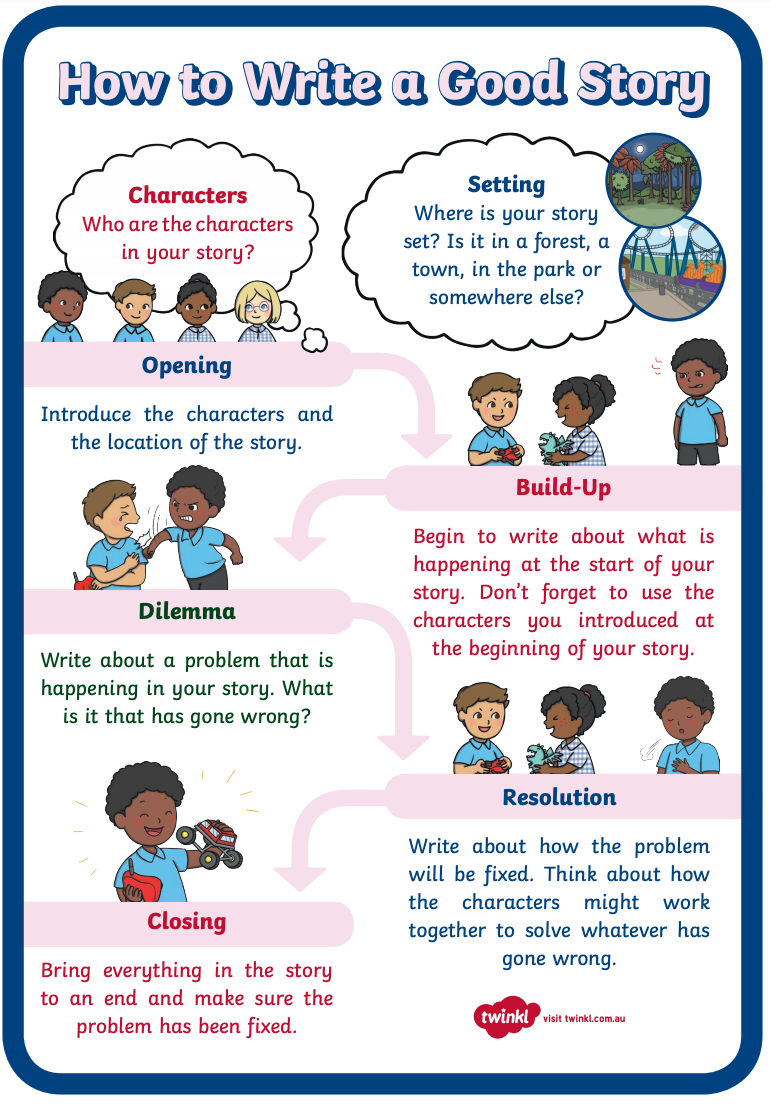 Remember to include:
Neat handwriting.
Correct punctuation.
A clear beginning, middle and ending.
Ambitious adjectives.
A variety of sentence starters.
Adverbs to add detail.
Use your senses to describe.
EXT – use similes to describe